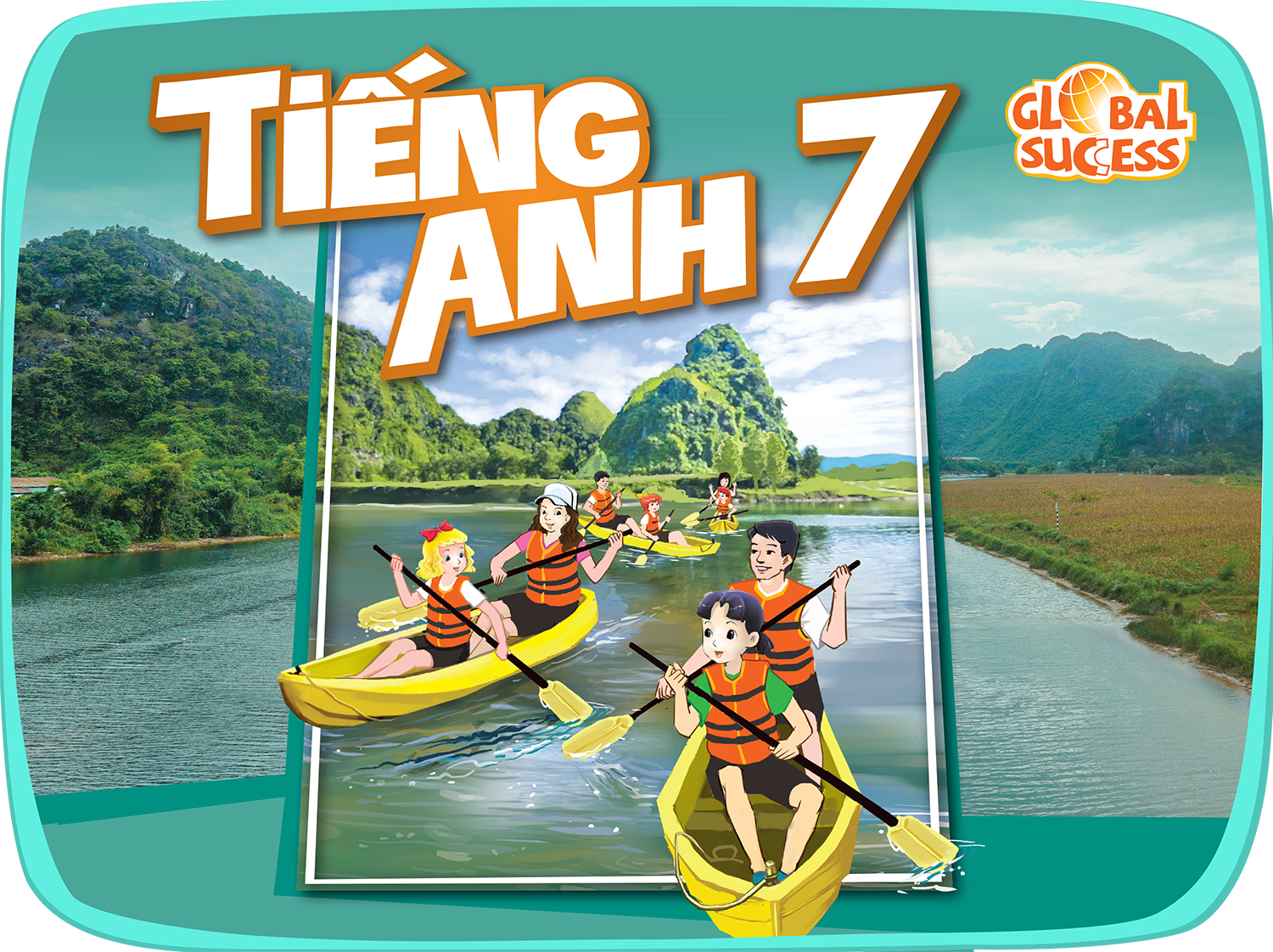 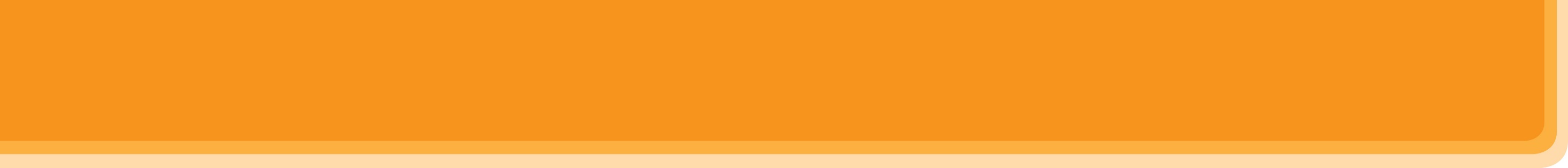 11
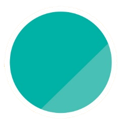 TRAVELLING IN THE FUTURE
Unit
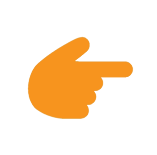 LESSON 3: A CLOSER LOOK 2
Grammar: The future simple: Will + Possessive pronouns
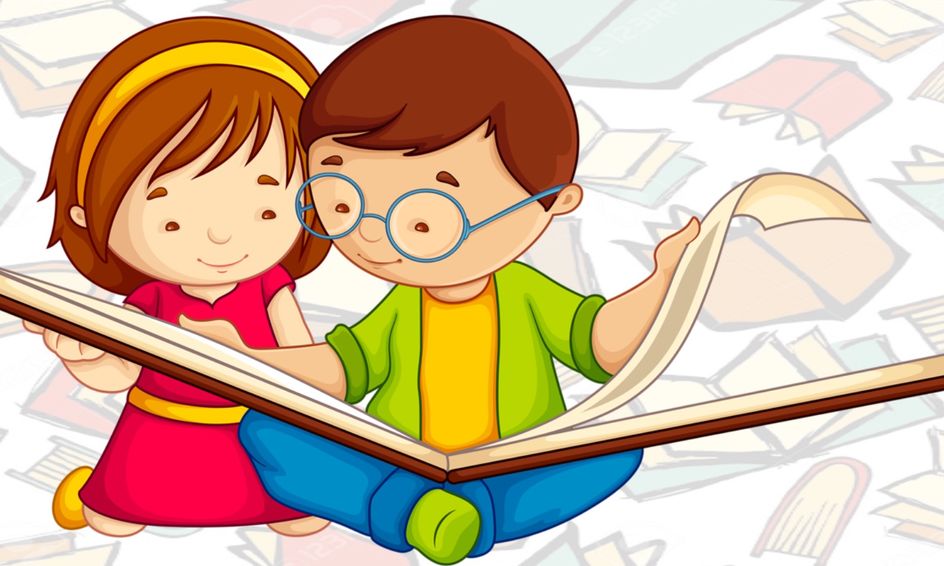 Unit
HOBBIES
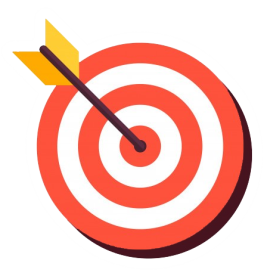 OBJECTIVES
By the end of the lesson, students will be able to:
know how to recognize “The future simple: Will”
use possessive pronouns to demonstrate ownership.
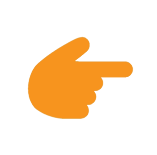 LESSON 3: A CLOSER LOOK 2
WARM-UP
CHATTING
Grammar 1: The future simple
Grammar 2: Possessive pronouns.
PRESENTATION
Task 1: Complete the sentences with will or won’t.
Task 2: Rearrange the words and phrases to make sentences. 
Task 3: Use the correct form of the verbs in brackets to complete the conversation. 
Task 4: Replace the underlined phrases with possessive pronouns.
PRACTICE
PRODUCTION
Task 5: Look at the pictures and tell your partner if you will / won’t travel by these means of transport. Give reason(s).
CONSOLIDATION
Wrap-up
Home work
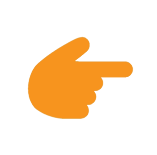 LESSON 3: A CLOSER LOOK 2
CHATTING
WARM-UP
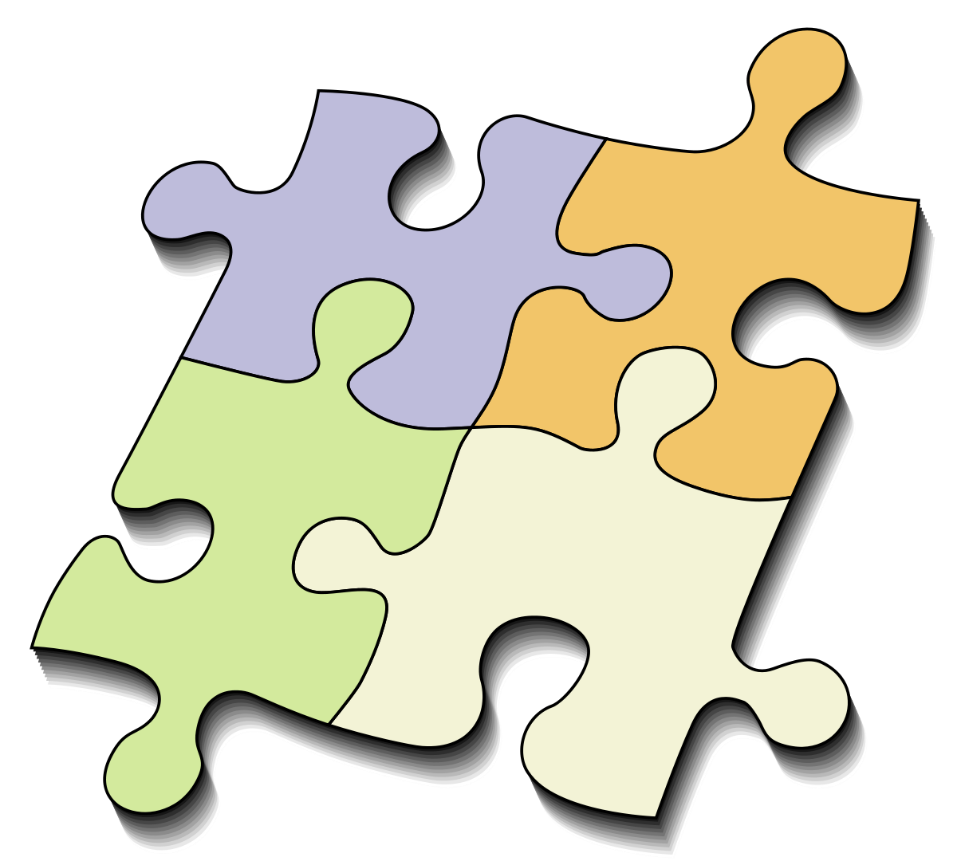 Aims of the stage:
To activate students’ prior knowledge and vocabulary related to the targeted grammar
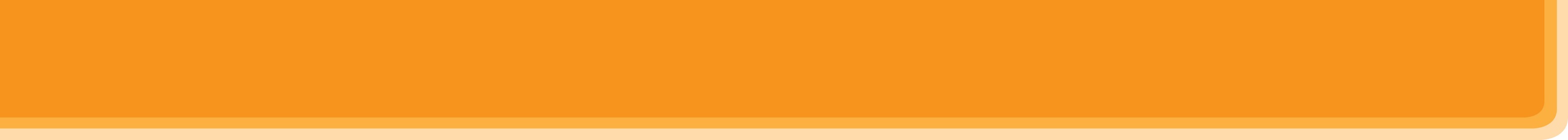 WARM-UP
CHATTING
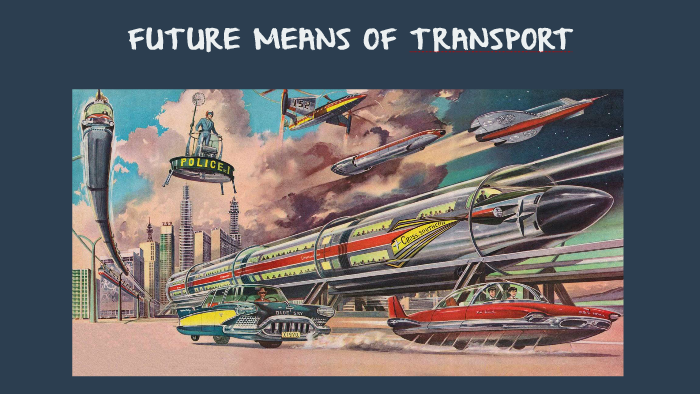 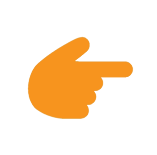 LESSON 3: A CLOSER LOOK 2
WARM-UP
CHATTING
Grammar 1: The future simple
PRESENTATION
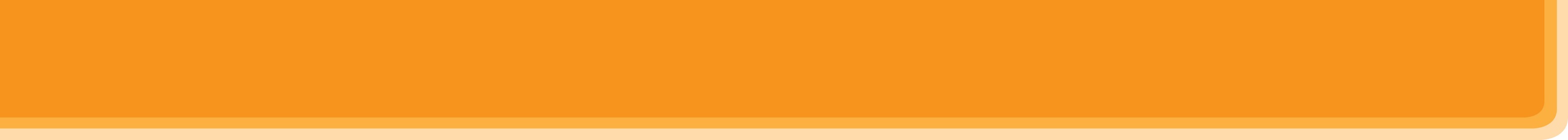 PRESENTATION
GRAMMAR 1: THE FUTURE SIMPLE
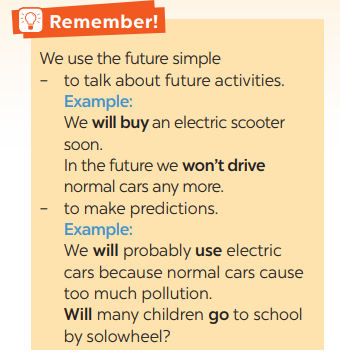 + Usage: to talk about future activities and to make predictions.
+ Form: (+) S + will + V
               (-) S + will + not (won’t)
               (?) Will + S + V?
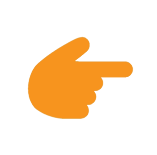 LESSON 3: A CLOSER LOOK 2
WARM-UP
CHATTING
Grammar 1: The future simple
PRESENTATION
Task 1: Complete the sentences with will or won’t.
Task 2: Rearrange the words and phrases to make sentences. 
Task 3: Use the correct form of the verbs in brackets to complete the conversation.
PRACTICE
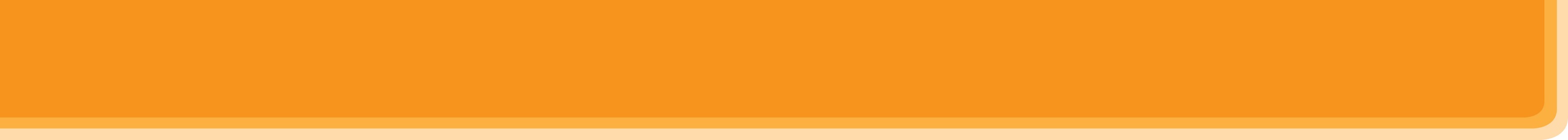 PRACTICE
1
Complete the sentences with will or won’t.
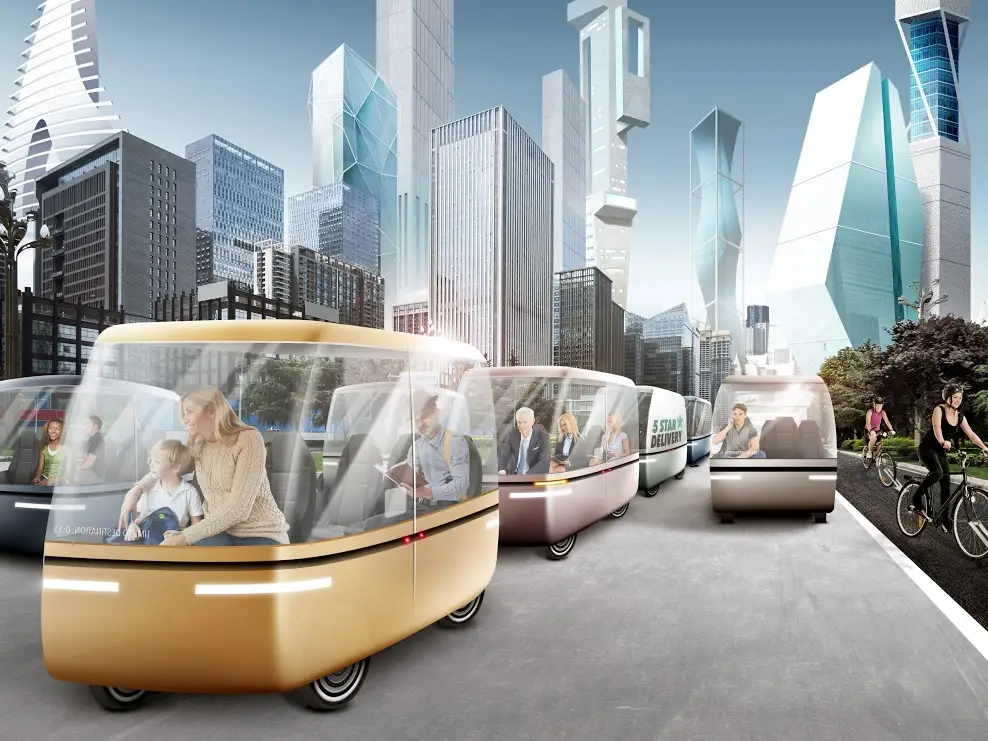 Aim of the task:
To help Ss use the right verb form to talk about future activities.
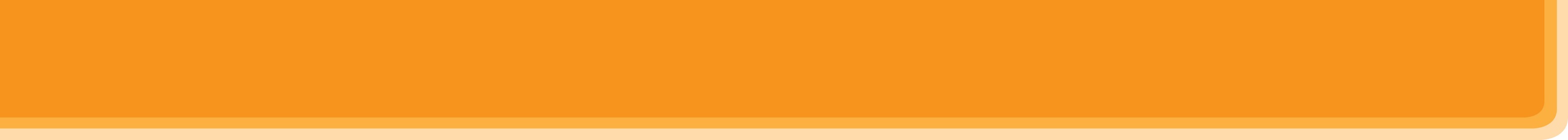 PRACTICE
1
Complete the sentences with will or won’t.
1. Petrol-powered cars are not eco-friendly, so they ______ be popular.
2. We ______ travel by teleporter soon because it is faster.
3. Rich people ______ choose to travel to other planets for their holidays.
4. People ______ take holidays in crowded places as in the past.
5. Bullet trains ______ soon become a popular means of transport in Viet Nam because they are green and safe.
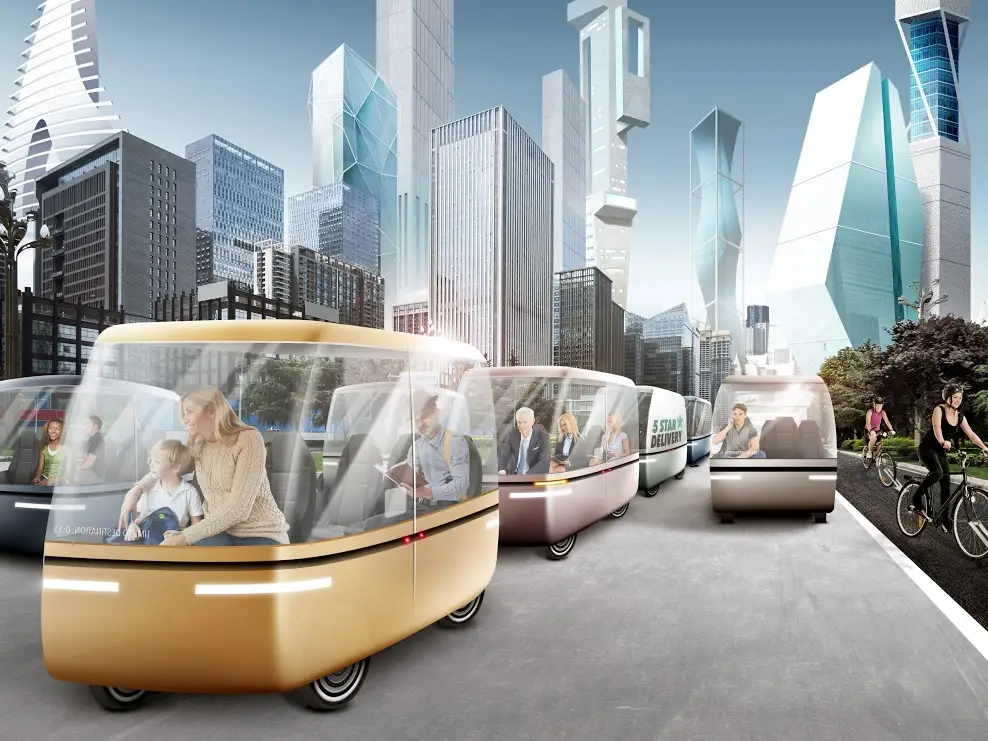 won’t
will
will
won’t
will
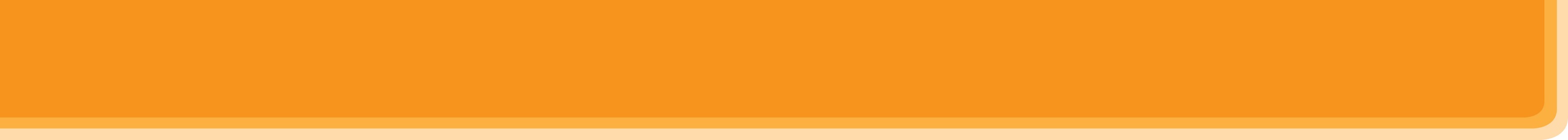 PRACTICE
2
Rearrange the words and phrases to make sentences.
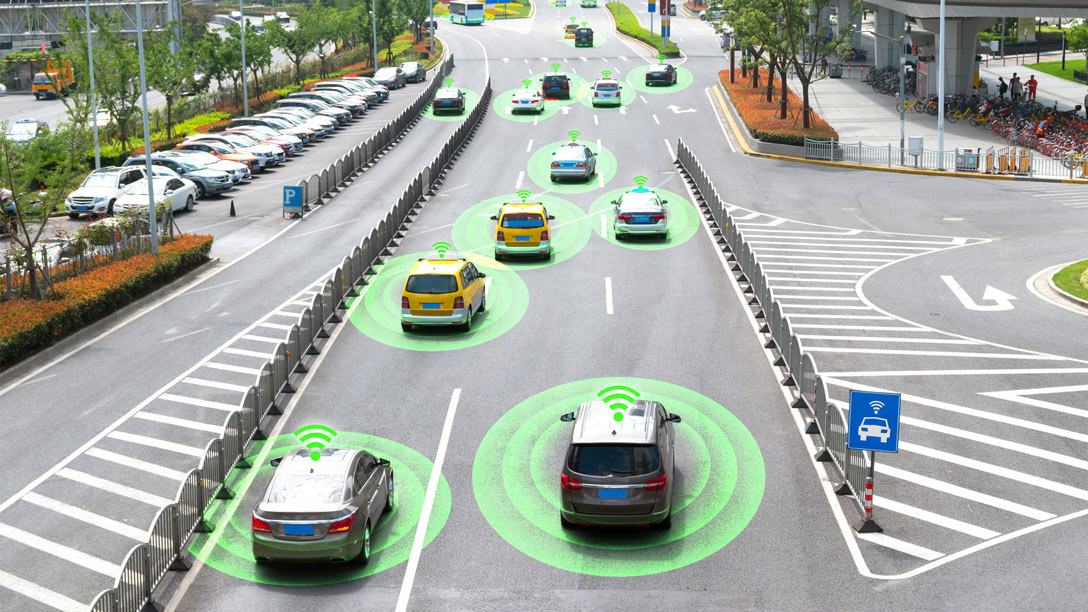 Aim of the task:
To help Ss practise making full sentences about future activities using prompts.
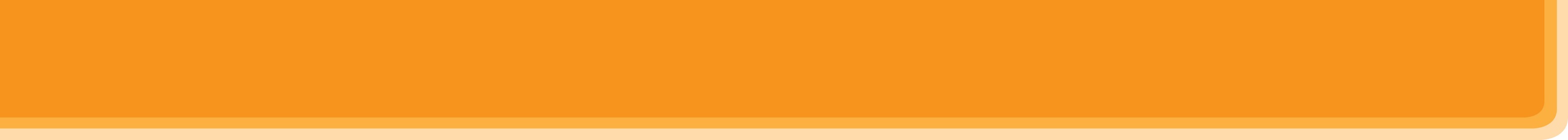 PRACTICE
2
Rearrange the words and phrases to make sentences.
driverless cars / we / will have / in 2030 /.

2. cars / cities / won’t allow / in 2050 /.

3. electric cars / will / popular / be /?

4. we / use / will / buses / soon / solar-powered/.

5. have / enough parking places / we / will / in ten years /?
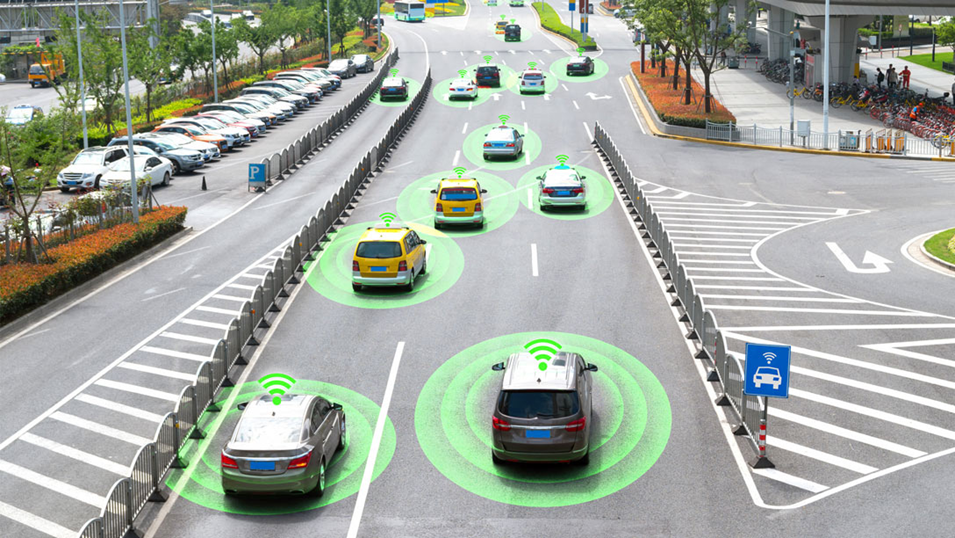  We will have driverless cars in 2030.
 Cities won’t allow cars in 2050.
 Will electric cars be popular?
 We will use solar-powered buses soon.
 Will we have enough parking places in ten years?
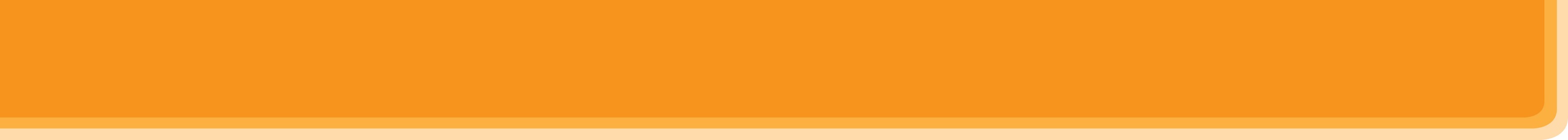 PRACTICE
3
Use the correct form of the verbs in brackets to complete the conversation.
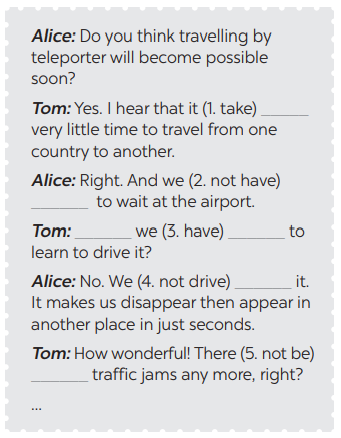 will take
won’t have
have
will
won’t drive
won’t be
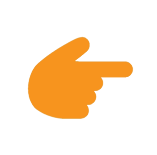 LESSON 3: A CLOSER LOOK 2
WARM-UP
CHATTING
Grammar 1: The future simple
Grammar 2: Possessive pronouns.
PRESENTATION
Task 1: Complete the sentences with will or won’t.
Task 2: Rearrange the words and phrases to make sentences. 
Task 3: Use the correct form of the verbs in brackets to complete the conversation. 
Task 4: Replace the underlined phrases with possessive pronouns.
PRACTICE
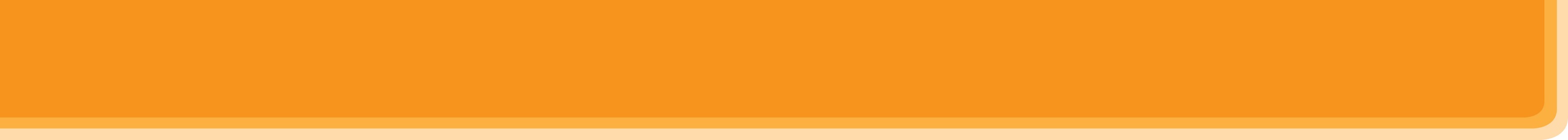 PRESENTATION
GRAMMAR 2: POSSESSIVE PRONOUNS (REVIEW)
Examples:
This is your bicycle.
That bicycle is her bicycle.  hers
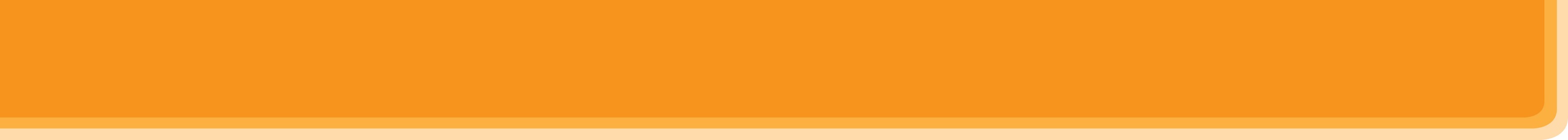 PRACTICE
4
Replace the underlined phrases with possessive pronouns.
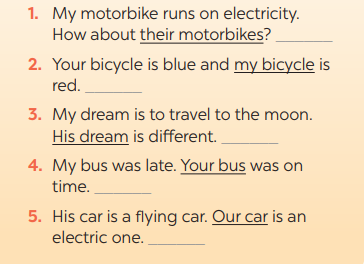 theirs
mine
His
yours
ours
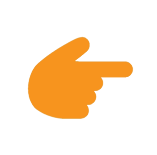 LESSON 3: A CLOSER LOOK 2
WARM-UP
CHATTING
Grammar 1: The future simple
Grammar 2: Possessive pronouns.
PRESENTATION
Task 1: Complete the sentences with will or won’t.
Task 2: Rearrange the words and phrases to make sentences. 
Task 3: Use the correct form of the verbs in brackets to complete the conversation. 
Task 4: Replace the underlined phrases with possessive pronouns.
PRACTICE
PRODUCTION
Task 5: Look at the pictures and tell your partner if you will / won’t travel by these means of transport. Give reason(s).
CONSOLIDATION
Wrap-up
Home work
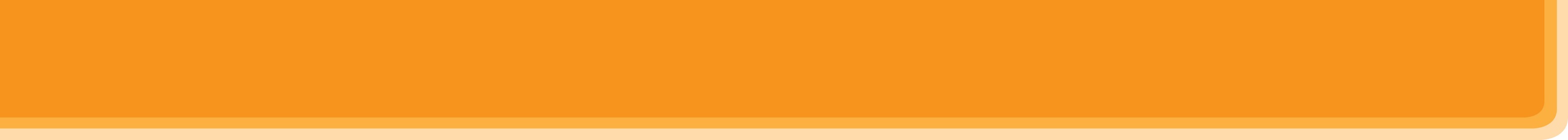 PRODUCTION
5
Look at the pictures and tell your partner if you will / won’t travel by these means of transport. Give reason(s).
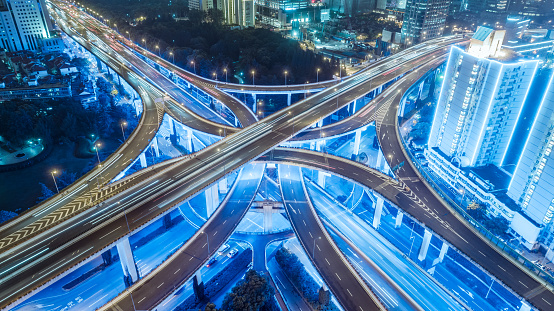 Aim of the task:
To help Ss practise talking about some future means of transport
To help Ss learn reasoning skills by giving reasons for their choice.
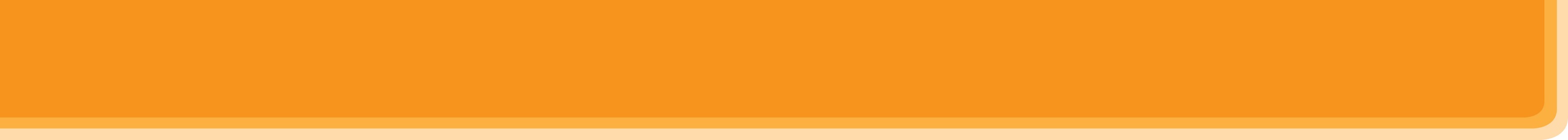 PRODUCTION
5
Look at the pictures and tell your partner if you will / won’t travel by these means of transport. Give reason(s).
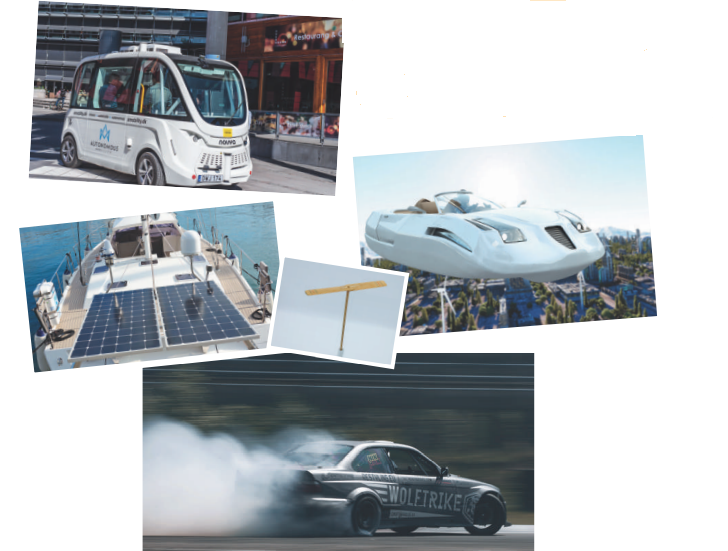 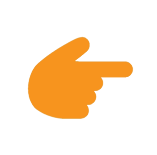 LESSON 3: A CLOSER LOOK 2
WARM-UP
CHATTING
Grammar 1: The future simple
Grammar 2: Possessive pronouns.
PRESENTATION
Task 1: Complete the sentences with will or won’t.
Task 2: Rearrange the words and phrases to make sentences. 
Task 3: Use the correct form of the verbs in brackets to complete the conversation. 
Task 4: Replace the underlined phrases with possessive pronouns.
PRACTICE
PRODUCTION
Task 5: Look at the pictures and tell your partner if you will / won’t travel by these means of transport. Give reason(s).
CONSOLIDATION
Wrap-up
Home work
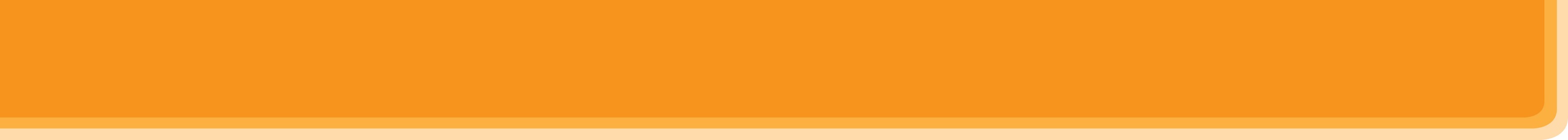 CONSOLIDATION
1
WRAP-UP
Grammar: The future simple: Will + Possessive pronouns
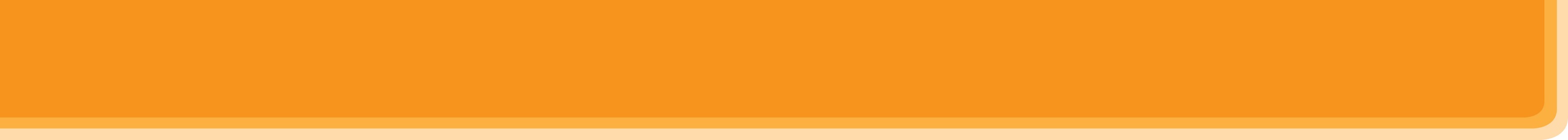 CONSOLIDATION
2
HOMEWORK
Do exercises in the workbook.